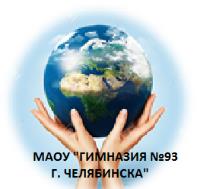 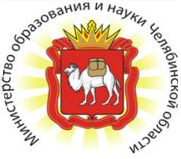 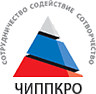 Региональная инновационная площадка
Муниципальное автономное общеобразовательное учреждение «Гимназия №93 г. Челябинска имени Александра Фомича Гелича»
Директор Щербакова Галина Валентиновна
Модель кибербезопасного поведения младших школьников
Тарасенко Екатерина Владимировна, заместитель директора МАОУ «Гимназия №93 г. Челябинска
Руководители проекта: Донской Алексей Геннадьевич, заведующий лабораторией по научно-исследовательской и методической работе ГБУ ДПО ЧИППКРО, Машуков Александр Васильевич, заведующий учебно-методическим центром проектирования инноваций ГБУ ДПО ЧИППКРО
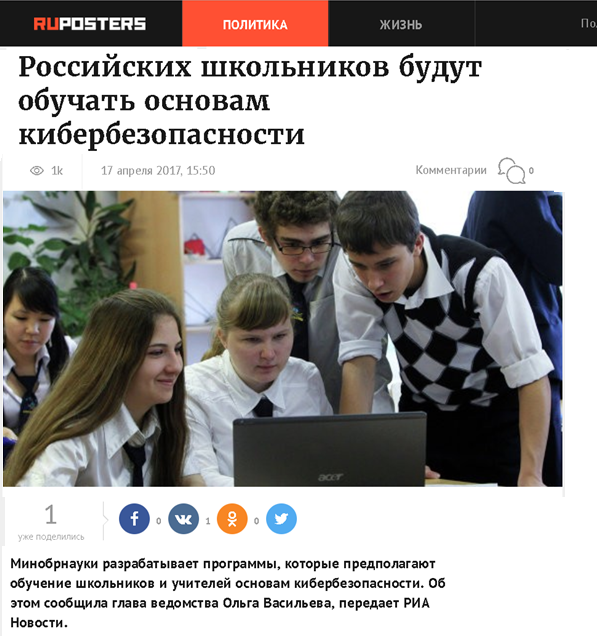 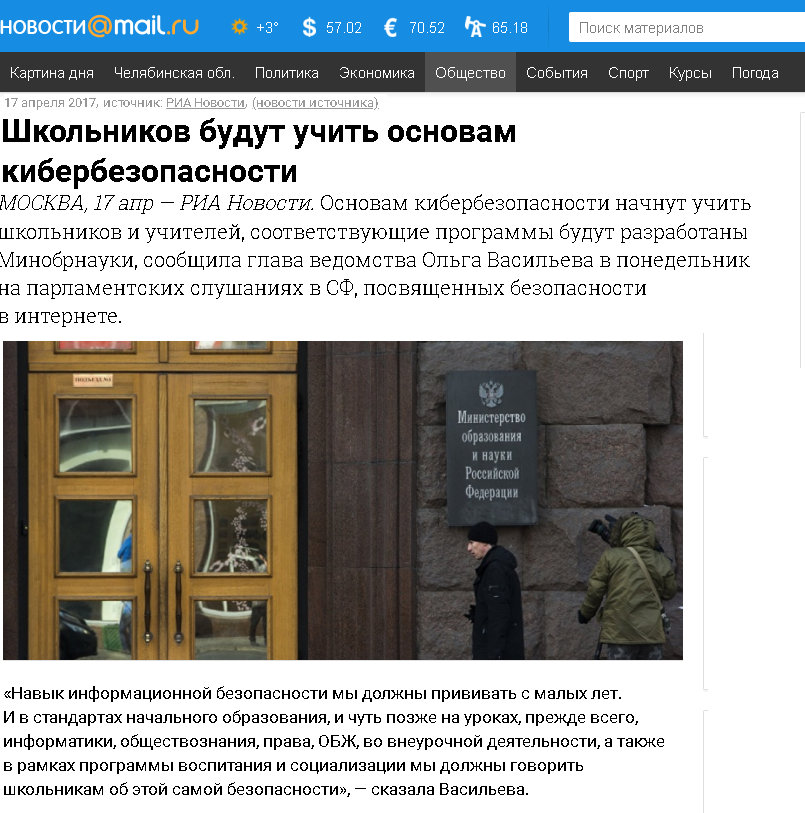 Текст слайда
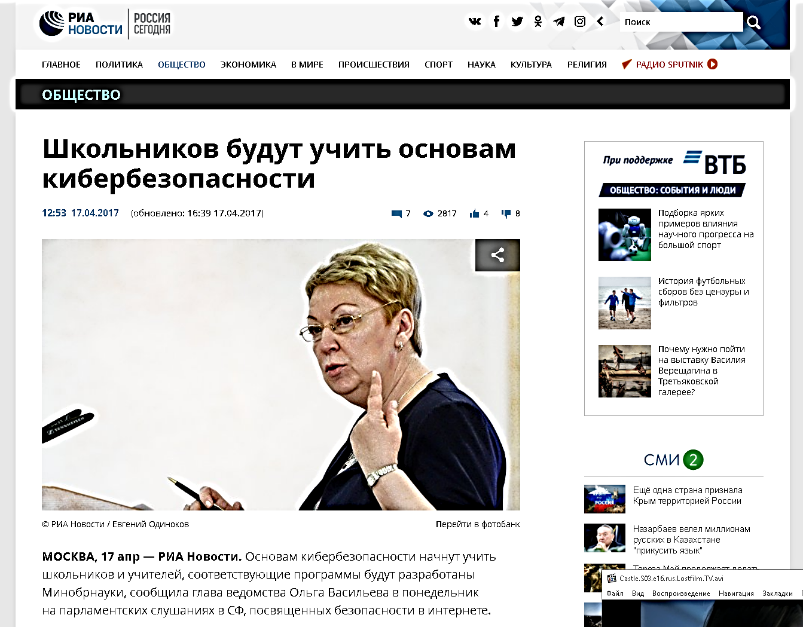 Цель научно-прикладного проекта: разработка, апробация и внедрение в образовательную систему Челябинской области модели кибербезопасного поведения младших школьников .

Задачи площадки в 2018 году :
Концептуализация опыта использования технологий развития у младших школьников критического мышления, позволяющего формировать модель кибербезопасного поведения. 
Обобщение базового опыта педагогов, родителей и младших школьников в области кибербезопасного поведения.
Анализ научно-методических и организационно-педагогических предпосылок образовательной организации для создания и внедрения модели кибербезопасного поведения младших школьников
Разработка концепции кибербезопасного поведения младших школьников.
Развитие информационно-коммуникационной и ценностно-смысловой  компетентности участников проекта в области кибербезопасного поведения.
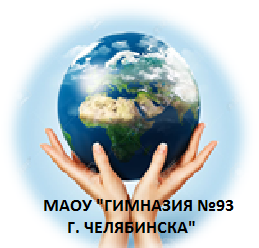 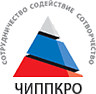 Планируемые мероприятия региональной инновационной площадки на 2018 г.
Открытие «Школы для родителей» в формате семинаров-вебинаров для родителей (законных представителей) обучающихся МАОУ «Гимназия №93 г. Челябинска»
Темы вебинаров:
Дети и Интернет
Информационные угрозы Интернет для ребёнка
Использование Интернет-ресурсов в обучении на начальном уровне общего образования
Инновационная площадка «Модель кибербезопасного поведения младших школьников» в гимназии
ИНВАРИАНТНАЯ ЧАСТЬ
ВАРИАТИВНАЯ ЧАСТЬ
РЕЗУЛЬТАТЫ ДЕЯТЕЛЬНОСТИ инновационной площадки В 2018 ГОДУ
Будут:
разработана нормативная и научно-методическая база в образовательной организации для создания модели кибербезопасного поведения младших школьников; 
разработана концепция модели кибербезопасного поведения младших школьников; 
подготовлены рекомендации и контрольно-измерительные материалы (определяющие уровень сформированности составляющих модели кибербезопасного поведения) для учителей начальных классов по теме инновационного проекта разработана и реализована система практических навыков кибербезопасного поведения у младших школьников  и их родителей
расширено сетевое партнёрство как в регионе, так и за его пределами, направленное на распространение опыта инновационной деятельности в области формирование у младших школьников навыков кибербезопасного поведения
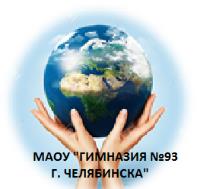 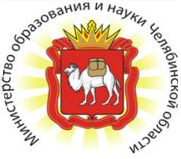 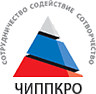 Региональная инновационная площадка
Муниципальное автономное общеобразовательное учреждение «Гимназия №93 г. Челябинска имени Александра Фомича Гелича»
Директор Щербакова Галина Валентиновна
Модель кибербезопасного поведения младших школьников
Тарасенко Екатерина Владимировна, заместитель директора МАОУ «Гимназия №93 г. Челябинска
Руководители проекта: Донской Алексей Геннадьевич, заведующий лабораторией по научно-исследовательской и методической работе ГБУ ДПО ЧИППКРО, Машуков Александр Васильевич, заведующий учебно-методическим центром проектирования инноваций ГБУ ДПО ЧИППКРО